Ooo «ELDAS»
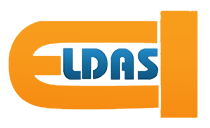 Надежность
проверенная временем
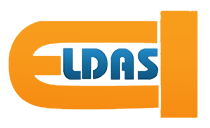 ООО «ELDAS» - производителЬ                                  современных  пломб.
ООО "ELDAS" организовано в 1996 году. Основным видом деятельности компании является производство современных, отвечающих международным стандартам пломбирующих устройств всех типов, используемых  во многих отраслях экономики.

На сегодняшний день ООО "ELDAS" является динамично развивающийся компанией с перспективными и далеко идущими планами по развитию в сфере производства пломбирующих устройств и оказание производственных услуг. Основу работы компании составляет высокопрофессиональный, креативный коллектив, способный решать самые разнообразные задачи, поставленные перед ним заказчиками.
Основная продукция  ООО «ELDAS»                               пломбы
Пломбировочные устройства (ПУ) - персонально идентифицируемые устройства одноразового действия, обеспечивающие защиту объекта (транспортные средства, контейнера, цистерны, помещения, минераловозы, цементовозы, зерновозы, крытые вагоны, тары, оборудования и др.) от несанкционированного доступа путем индикации вмешательства и сдерживания в определенных пределах от проникновения (по ГОСТу 31282-2004)
цистерны
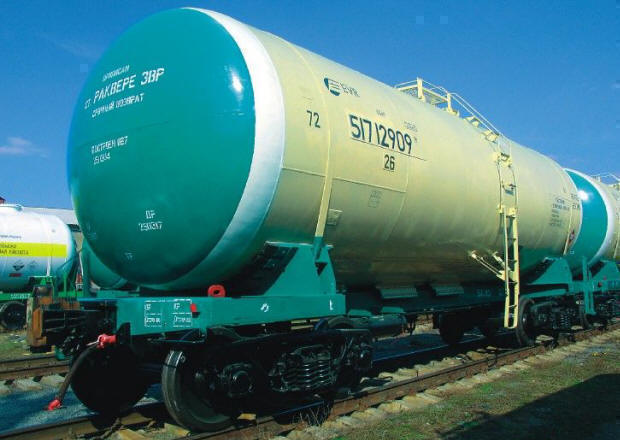 крытые вагоны
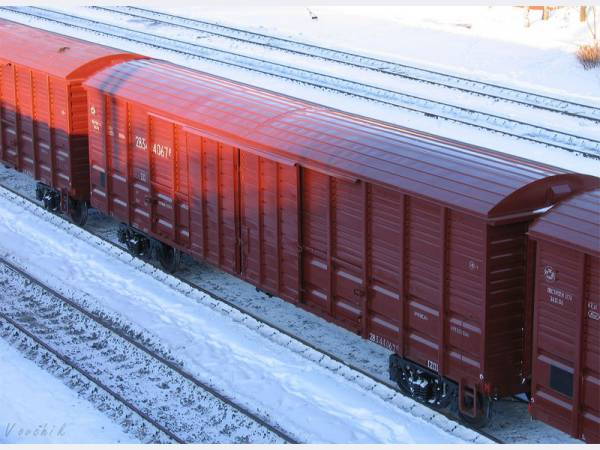 минераловозы
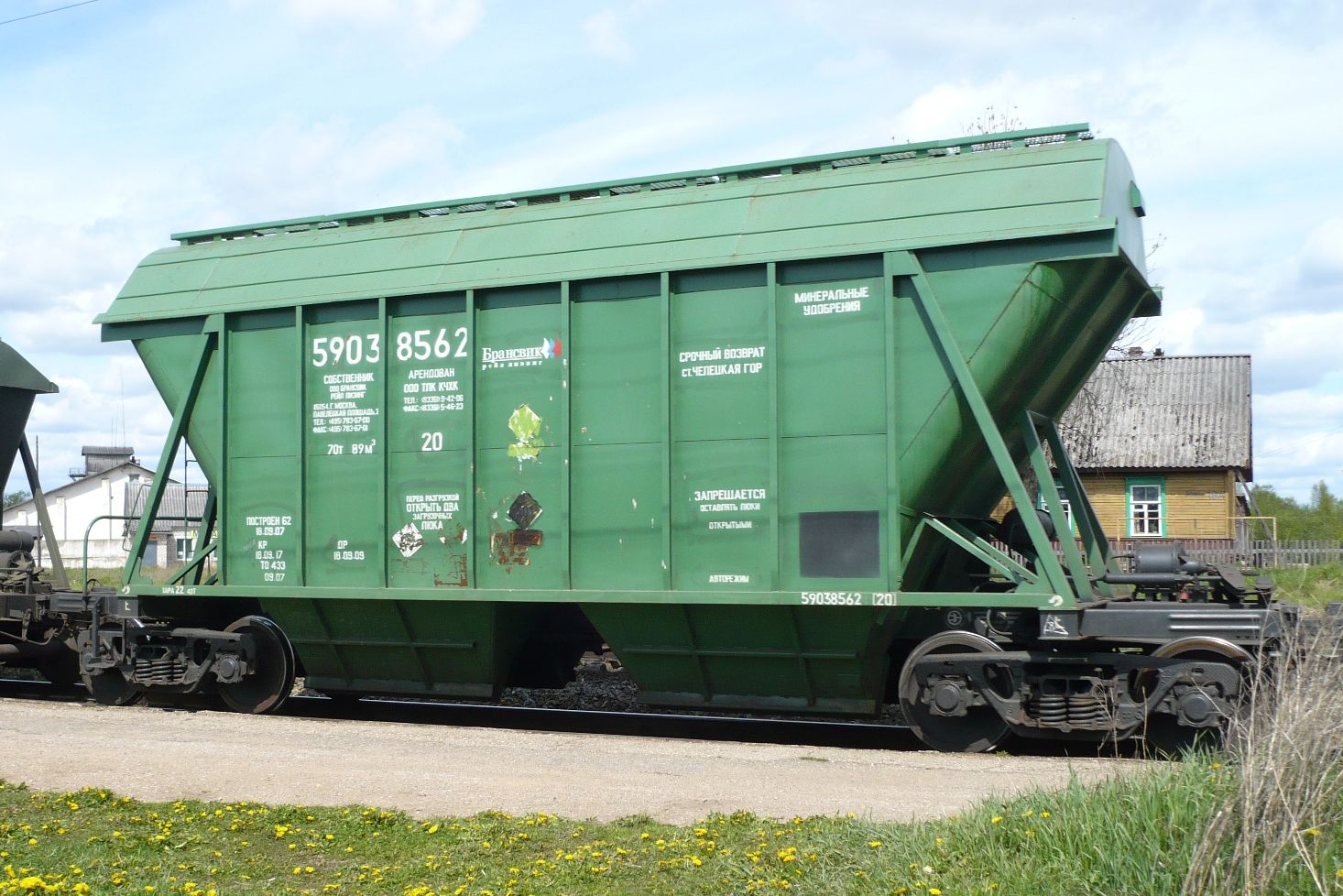 контейнеры
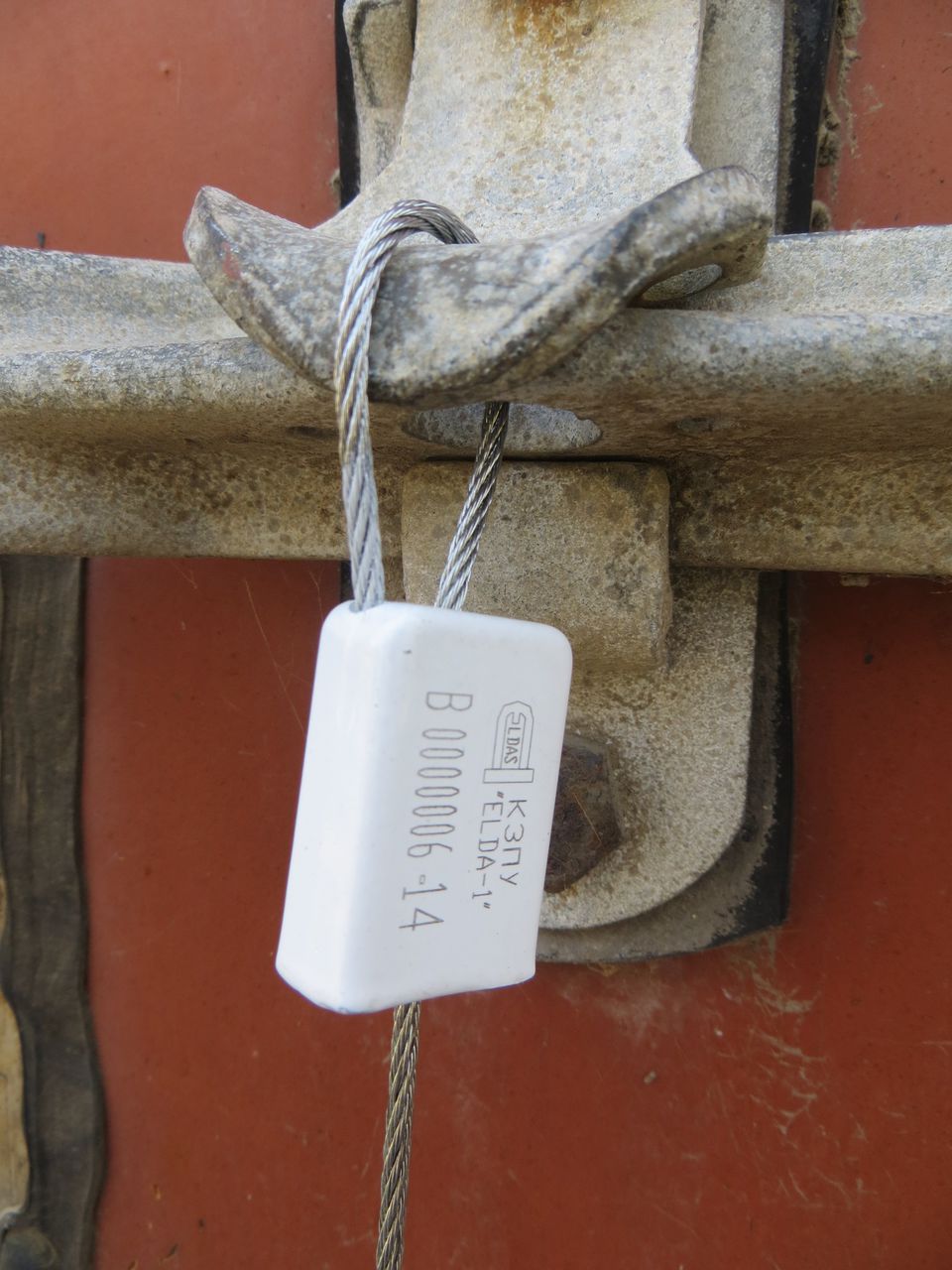 цементовозы, зерновозы
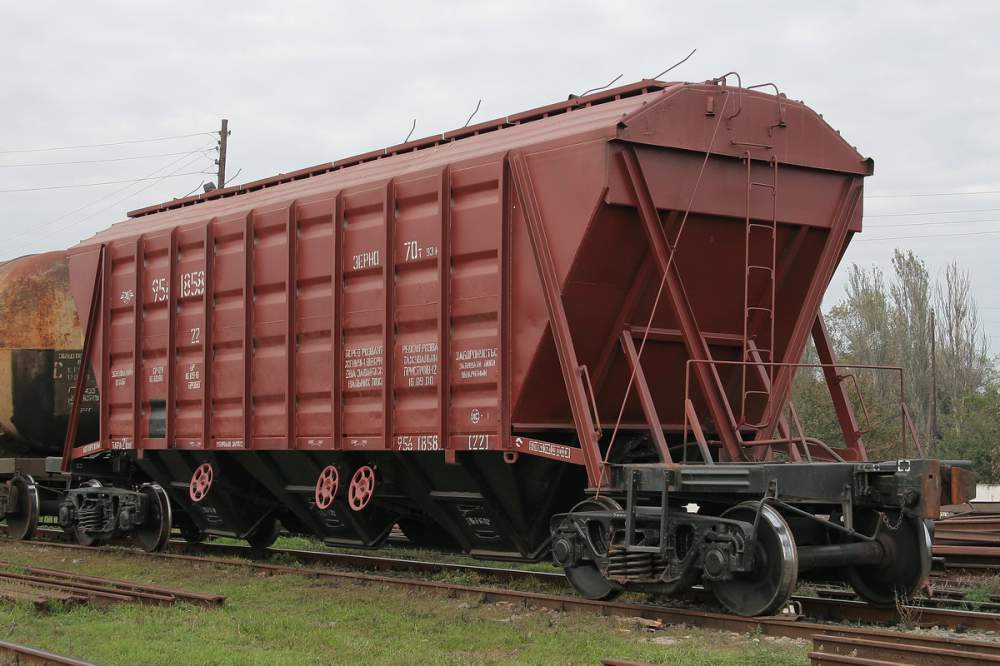 Основные                функции   пломбирования
1. Подтвердить факт доступа к защищаемому объекту или отсутствие такового;
2. Обеспечить в необходимых случаях физическую защиту объекта от несанкционированного доступа (проникновения);
3. Предоставить правоохранительным органам дополнительные сведения для расследования фактов хищений и принятия соответствующих решений;
4. Уменьшить частоту проверок (подсчетов, измерений), подтверждающих наличие груза;
5. Упростить осмотр и инвентаризационные процедуры, связанные с перевозкой и хранением груза.
продукция         производимая  предприятием
1. КЗПУ (Контрольно запорно-пломбировочное устройство)
      «ELDA-1» 
2. ПИ  (Пломбы индикаторные) «ELDA 100»
3. ЗПУ (Запорно-пломбировочное устройство) «ELDA-2» (в стадии разработки)
4. ПИ  (Ленточная) «ELDA-L» (в стадии разработки)
КЗПУ «ELDA-1»                  ПИ «ELDA 100»
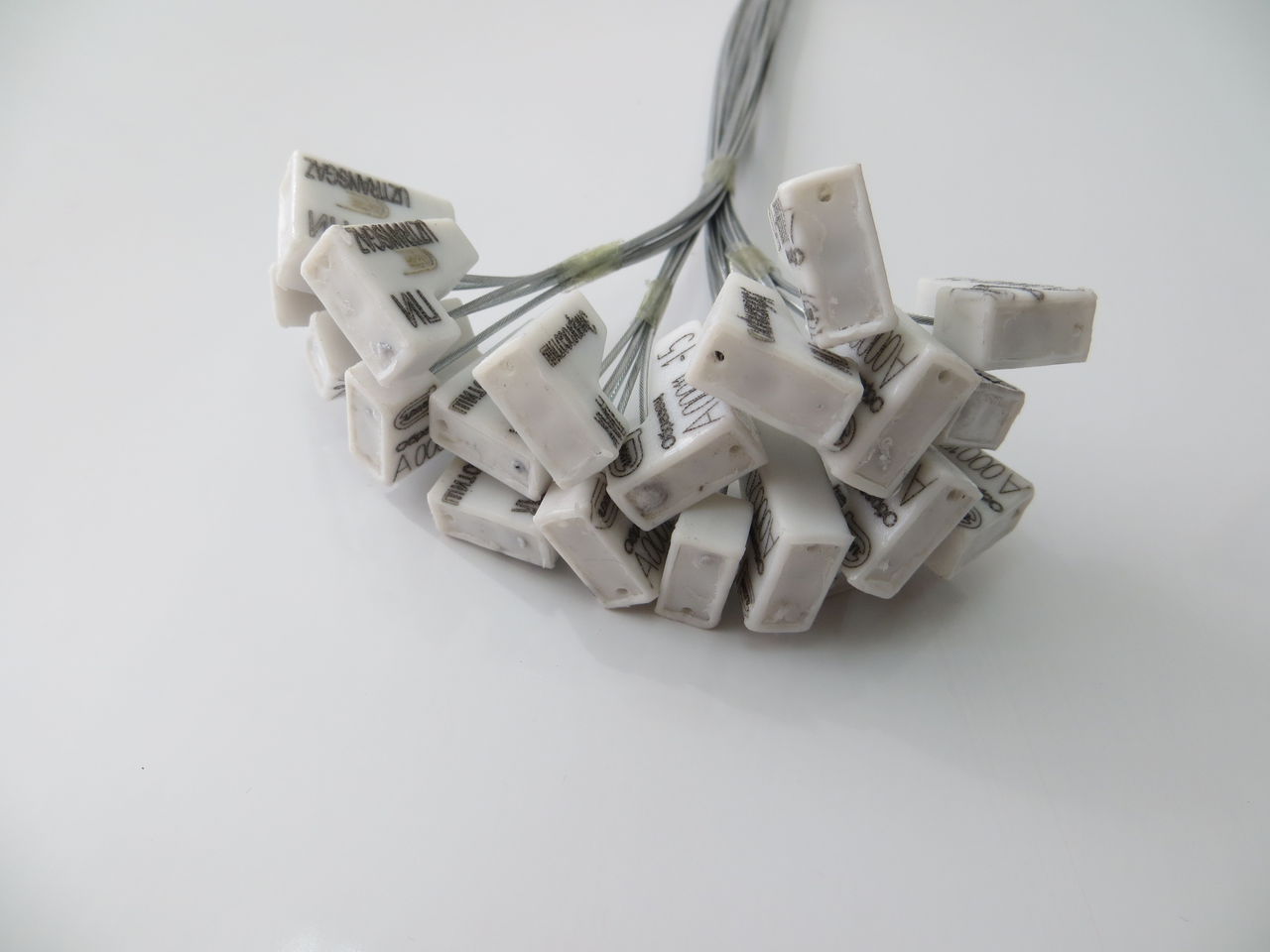 ЗПУ «ELDA-2»                    ПИ «ELDA-L»
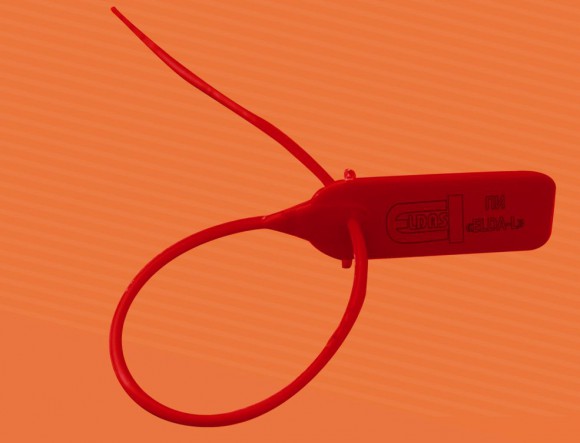 КЗПУ «ELDA-1»
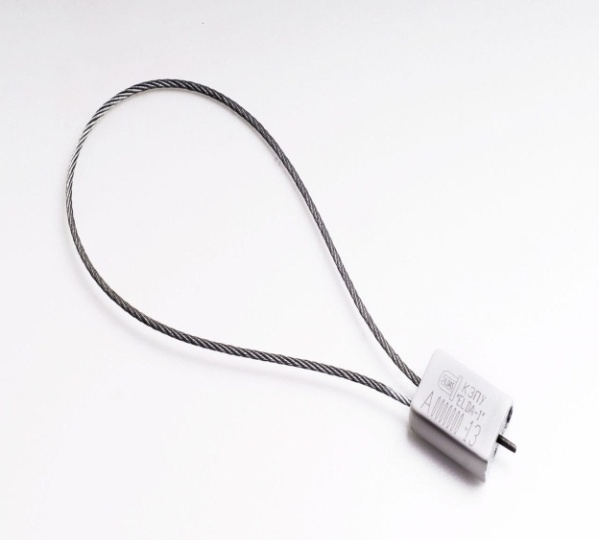 КЗПУ «ELDA-1»
КЗПУ - "ELDA-1" это универсальный одноразовый замок для любых типов крытых вагонов, цистерн, контейнеров, зерновозов, цементовозов и стационарных объектов. Используется при перевозках в пределах АО "Узбекистон Темир Йуллари".
По функциональному назначению КЗПУ "ELDA-1" - относится к силовым ПУ, предел прочности которых при растяжении F>1кН. 
По уровню механической защиты КЗПУ "ELDA-1" - нормальное ПУ (усилие разрыва свыше 100 кгс до 1000 кгс включительно).
По внешним конструктивным признакам КЗПУ "ELDA-1" - комбинированное ПУ, включает в себя признаки канатных и замковых ПУ.
Технические параметры
Диаметр каната - 2.2 мм                                                  

Длина каната - 500 мм 

Масса пломбы - 30 гр

Разрушающее усилие при растяжении - свыше 350 кгс

Материал корпуса – ЦАМ
ПИ  «ELDA 100»
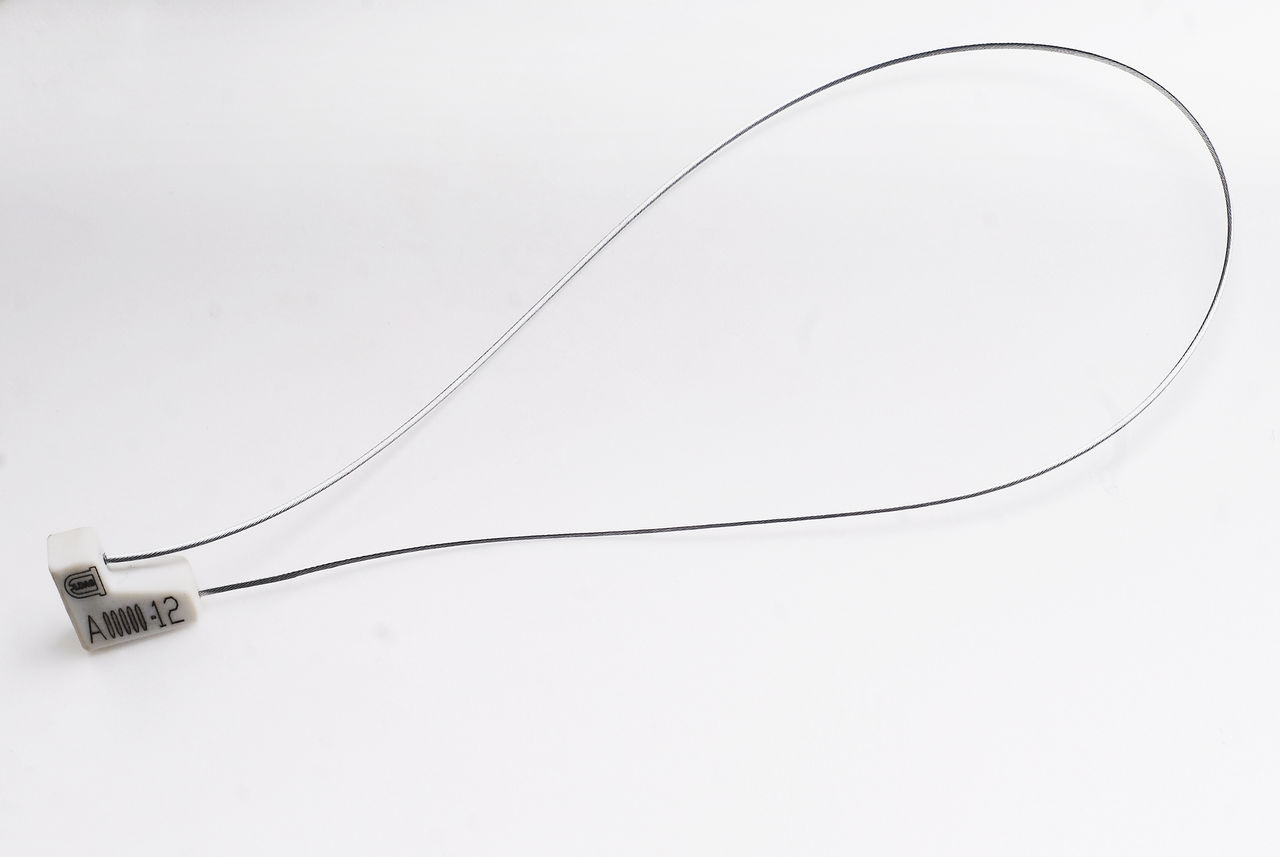 ПИ  «ELDA 100»
Пломбы индикаторные (ПИ) - предназначены для индикации, контроля и учета доступа (штатного и несанкционированного) к объекту охраны. Пломбы, как правило, имеют слабое звено, разрушающееся при штатном вскрытии и несанкционированном доступе и выдерживающие внешние нагрузки, воздействующие на пломбы при эксплуатации (транспортировании, хранении, установке). Пломбы не обеспечивают физическую защиту объекта при криминальном вскрытии путем взлома (повреждения).
ПИ "ELDA-100" разработана согласно ГОСТ 31283-2004 и относится по уровню механической защиты от несанкционированного вскрытия к категории "Умеренный".
По функциональному назначению ПИ "ELDA-100" - индикаторное ПУ, предел прочности (стойкости) которого при растяжении F<1 кН.
По уровню механической защиты ПИ "ELDA-100" - умеренное ПУ (усилие разрыва свыше 20 кгс до 100 кгс включительно).
Технические параметры
Диаметр каната - 1мм

Длина свободной части каната - 250 мм (может быть увеличена)
 
Масса пломбы - 5 г
 
Разрушающее усилие при растяжении - от 20 до 100 кгс

Материал корпуса - полиэтилен
ЗПУ «ELDA-2»
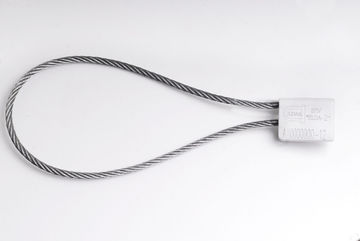 ЗПУ «ELDA-2»
ЗПУ ELDA-2 (запорно пломбировочное устройство) специального назначения, используется на железных дорогах и в межгосударственном сообщении по ж/д  для опломбирования цистерн, вагонов и контейнеров.

По функциональному назначению ЗПУ "ELDA-2" относится к силовым ПУ, предел прочности которых при растяжении F>1 кН.

По уровню механической защиты ЗПУ "ELDA-2" также силовое ПУ (усилие разрыва свыше 1000 кгс до 2000 кгс включительно).
Технические параметры
Разрушающее усилие - 2000 кгс
 
Диаметр гибкого стержня - 4.7 мм
 
Длина гибкого стержня - 500 мм

Материал гибкого стержня – сталь

Материал корпуса – ЦАМ
ПИ «ELDA-L»
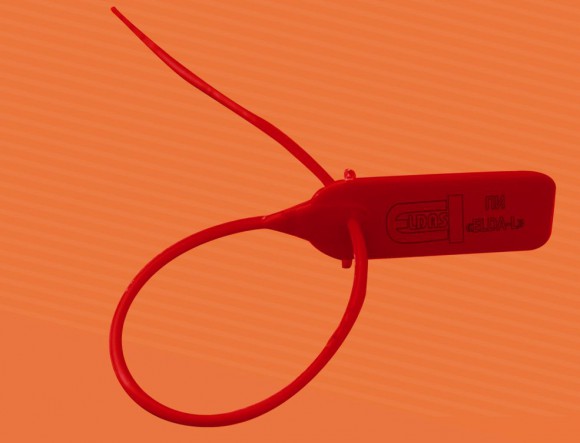 ПИ «ELDA-L» (ленточная)- одноразовая пломба, которая широко применяется в различных отраслях народного хозяйства для опломбирования объектов.
Технические параметры
Разрушающее усилие- от 15 кгс;
 
Диаметр гибкого стержня - 2,5 мм;
 
Материал - полиэтилен.
Принцип работы
Контрольное запорно-пломбировочное устройство КЗПУ «ELDA-1» (ПИ «ELDA 100», ЗПУ «ELDA-2», ПИ «ELDA-L») устанавливается следующим образом: гибкий стержень (канат) пропускают через корпус, затягивают петлю до упора. Снятие устройства производится путем перекусывания каната с помощью клещей, кусачек или бокорезов.
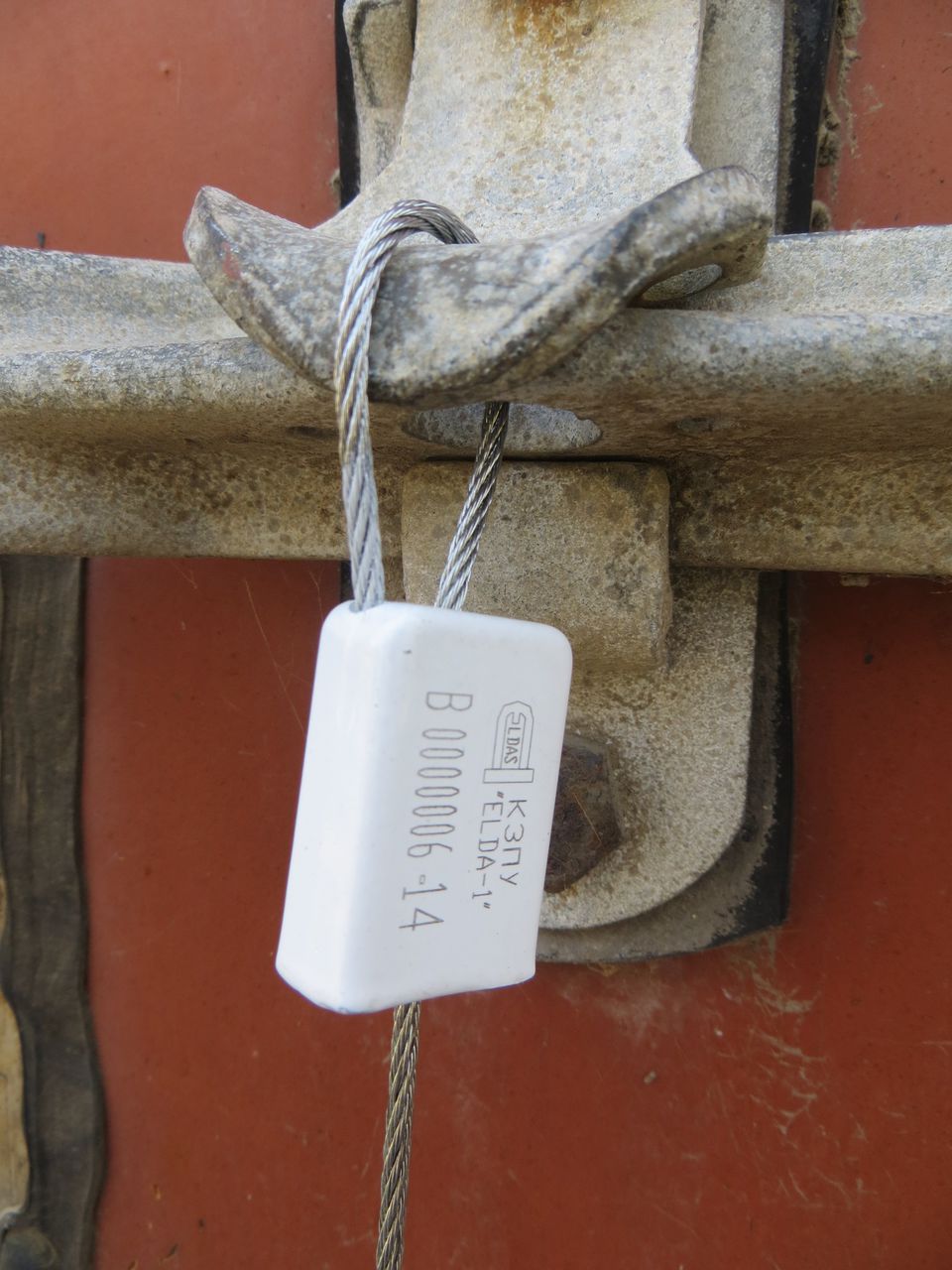 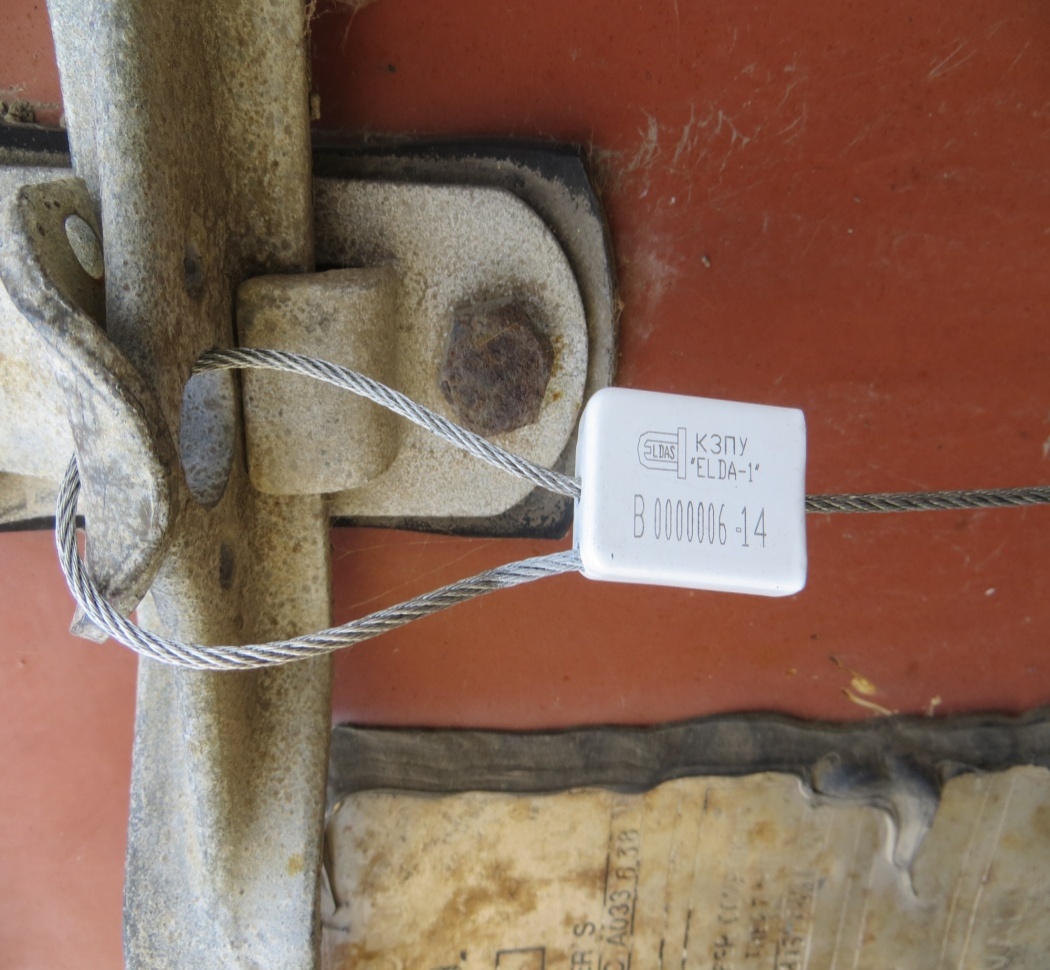 услуги
Лазерная  маркировка и гравировка.
Металлообработка и изготовление деталей.
Порошковая покраска.
Литье пластмассовых изделий на термопластавтомате
Лазерная  маркировка и гравировка.
Лазерная гравировка – нанесение лазером на бизнес подарки(визитницы, металлические ручки, брелоки).
Лазерная маркировка – нанесение логотипов на промышленную продукцию, изготовление шильдов.
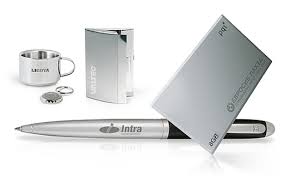 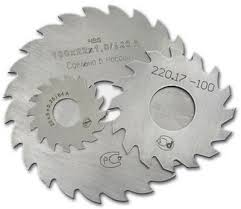 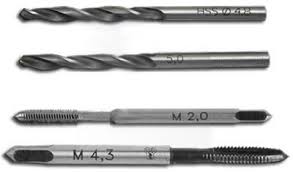 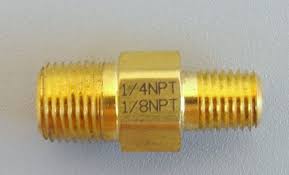 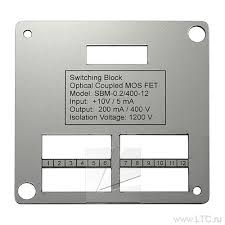 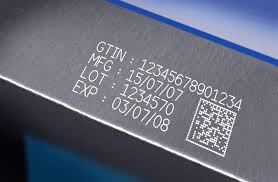 Металлообработка  и  изготовление                                   деталей.
Используются  следующие станки: Станки пресса, Токарно-револьверные станки, Ультразвуковая сварка.
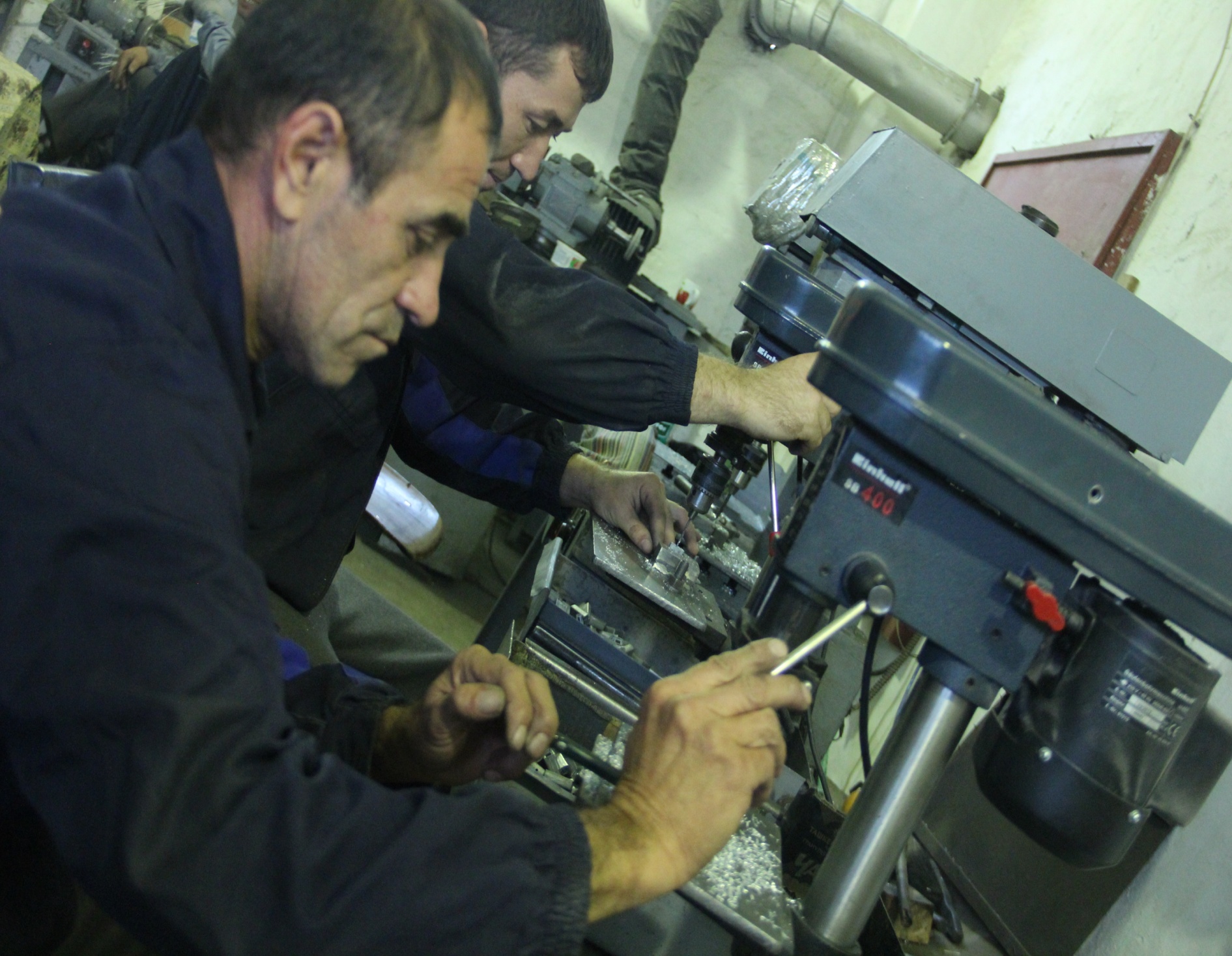 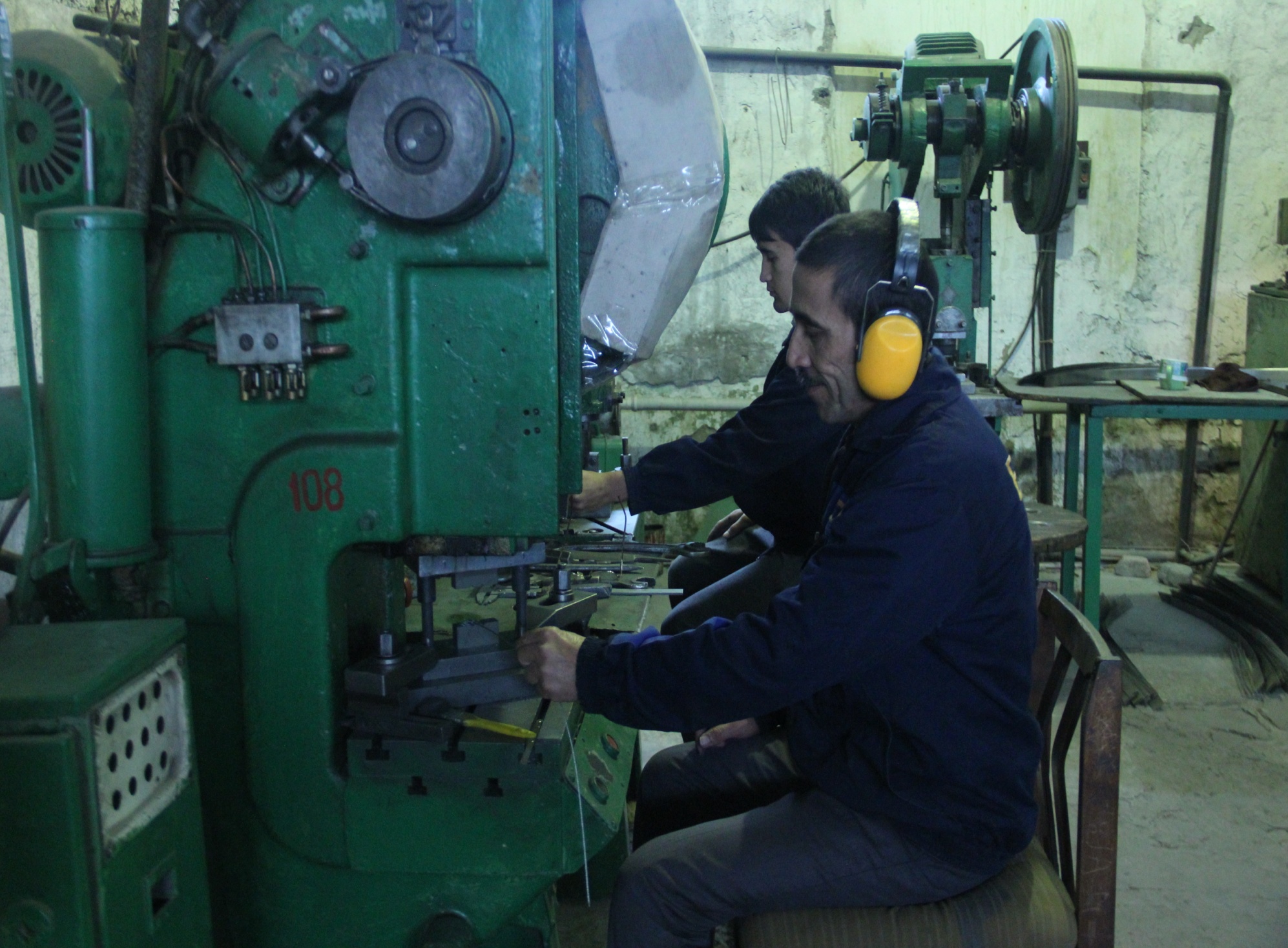 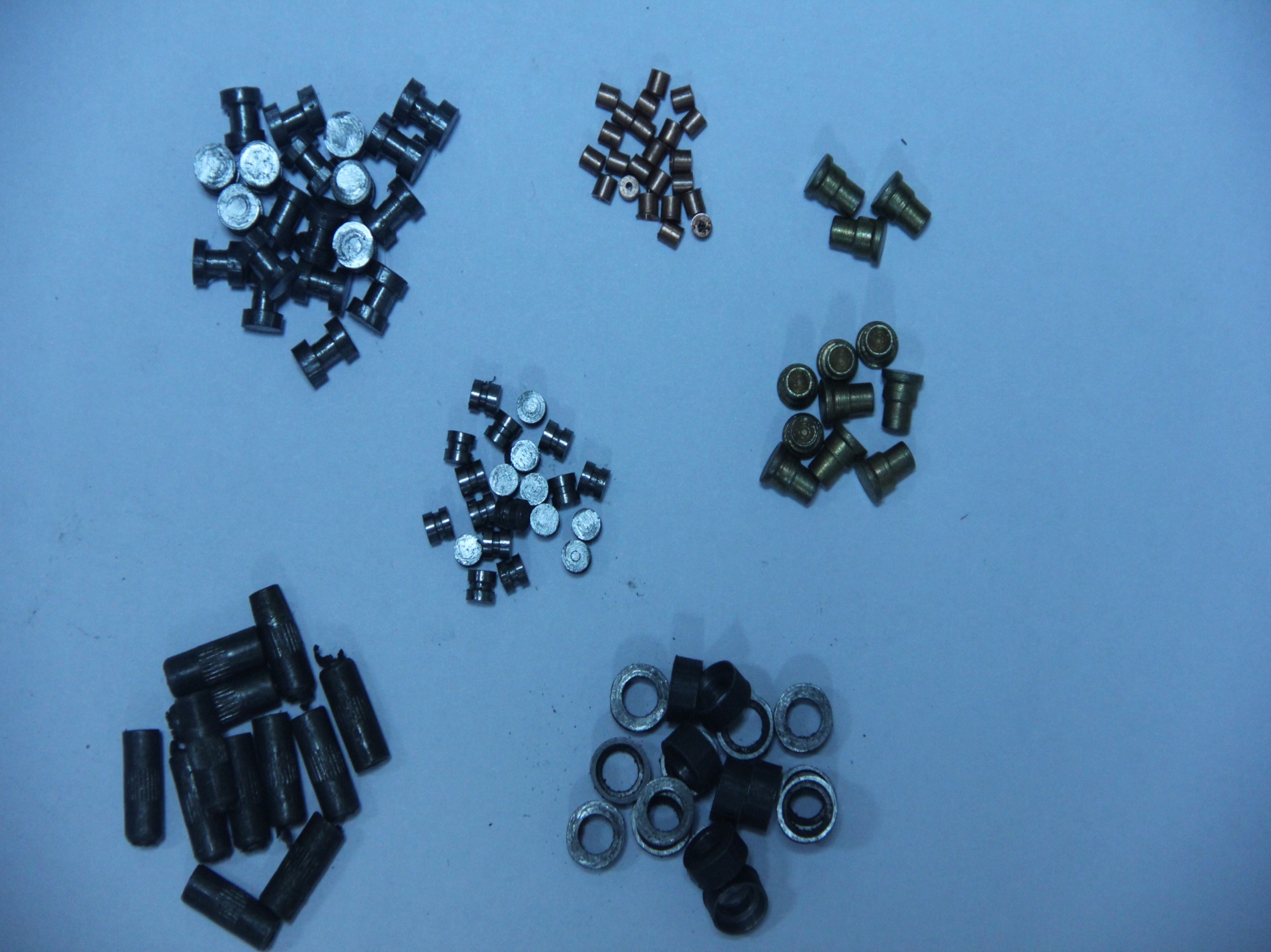 Порошковая покраска.
Окраска металлических изделий
       путем электростатического  напыления
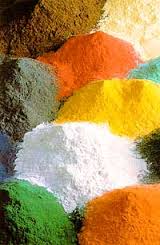 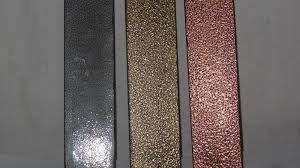 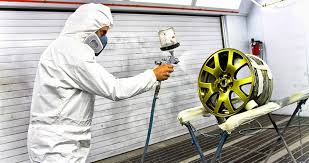 Литье пластмассовых изделий на               термопласт автомате
Литье пластмассовых деталей на термопласт автомате на литьевой форме заказчика

Литье пластмассовых деталей на термопласт автомате с изготовлением литьевой формы исполнителя
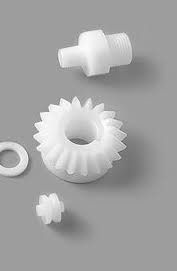 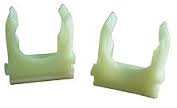 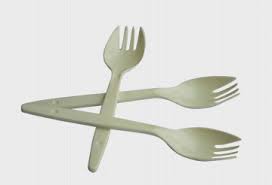 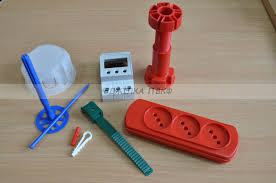 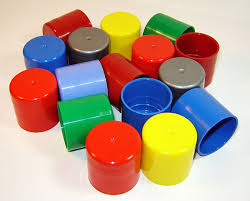 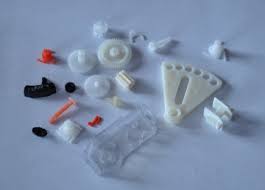 Наши партнеры
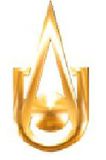 ОАО «Алмалыкский ГМК» 
   

ОАО «Навоиазот»                                                   


СП ОАО "Андижанкабель"
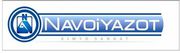 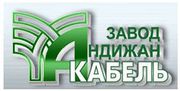 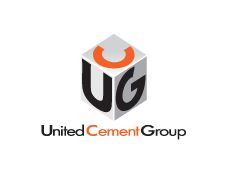 ОАО " Бекабадцемент "  


ОАО " Ахангаранцемент " 


GM " Power Тrain Uzbekistan "                      

" Coca-Cola " LTD
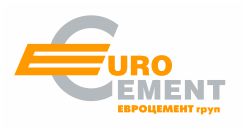 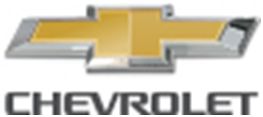 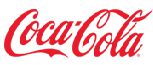 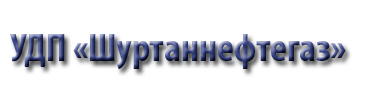 УДП "Шуртаннефтегаз" 

ОАО "Кызылкумцемент" 

ИП ООО "КНАУФ ГИПС" Бухара
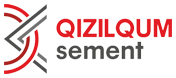 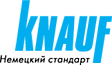 Адрес
100043,  г.Ташкент, Чиланзарский район,
        ул. Бунедкор, квартал  «И», д.7
Тел.: 277-37-60, 277-69-40 
Моб: (93)505-30-12, 555-42-09
E-mail: Eldas@mail.ru
                  Eldas_log@mail.ru  
                  Eldas_rope@mail.ru